Unit-1
Part-A
Signals & Classification
Mallikarjuna Rao. Y
Assistant Professor & HOD
     Electronics & Communication Engineering
     Santhiram Engineering College, Nandyal, A.P
Email: hod.ece@srecnandyal.edu.in
Signal - Definition
Continuous-time signals
3
Discrete-time Signals
Sample number
4
Examples: CT vs. DT signals
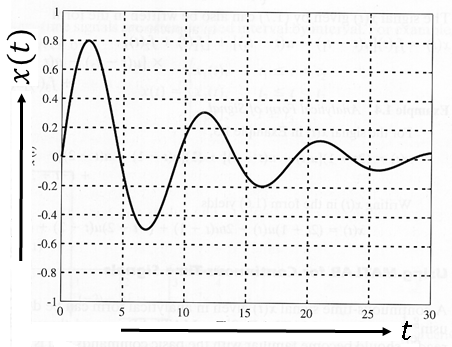 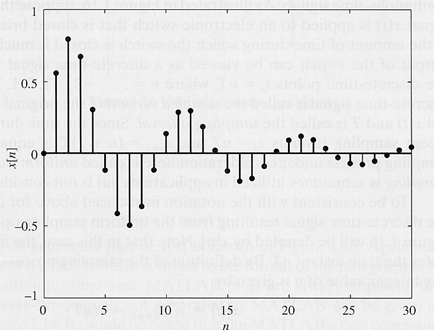 5
Sampling
Discrete-time signals are often obtained by sampling continuous-time signals.
.
.
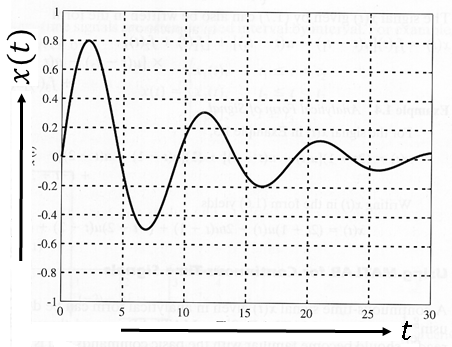 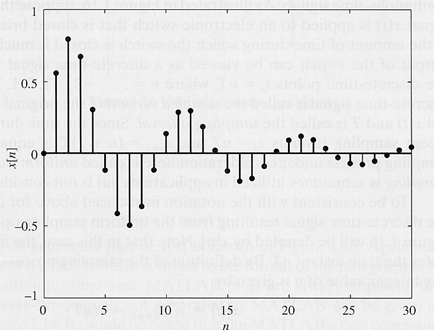 6
Classification of Signals
Deterministic & Non deterministic signals
Periodic & Non periodic signals
Even & Odd signals
Energy & Power signals
Deterministic signal
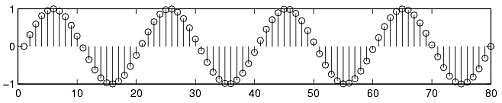 Non deterministic signals
They are also called random signals.
Behavior of these signals is random i.e. not predictable w.r.t time.
There is an uncertainty with respect to  its value at any time. 
These signals can’t be expressed mathematically. 
 For example  Thermal Noise generated is non deterministic signal.
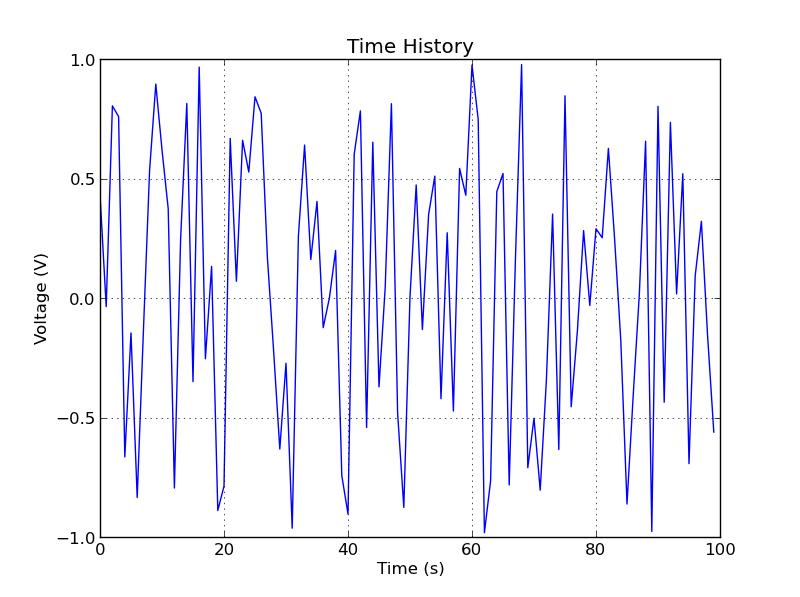 Periodic signal
Problems – Periodicity- Fundamental time period-C.T signal
Problems – Periodicity- Fundamental time period-C.T signal
Periodicity for discrete time signals
Problems – Periodicity- D.T signal
Problems – Periodicity- D.T signal
Problems – Periodicity- D.T signal
Sum of periodic Signals
Sum of periodic Signals
Sum of periodic Signals – may not always be periodic!
Even and Odd Signals
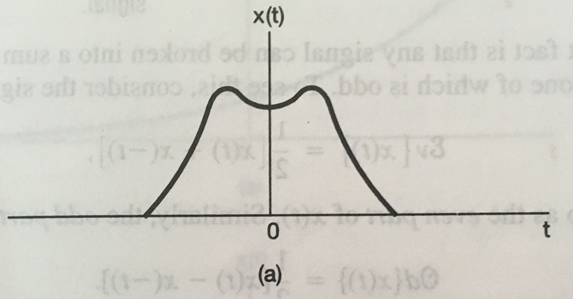 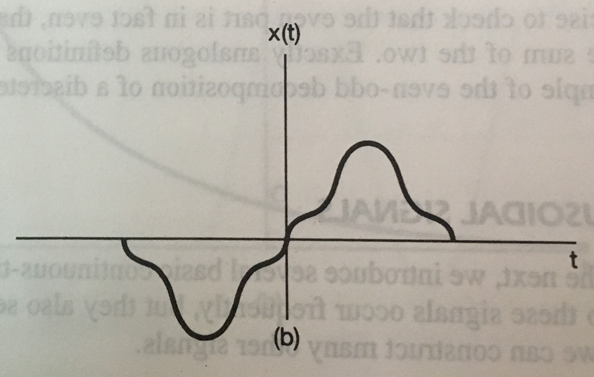 Even and Odd parts of functions
Even and odd signal- Problems
Even and odd signal- Problems
Energy Signal
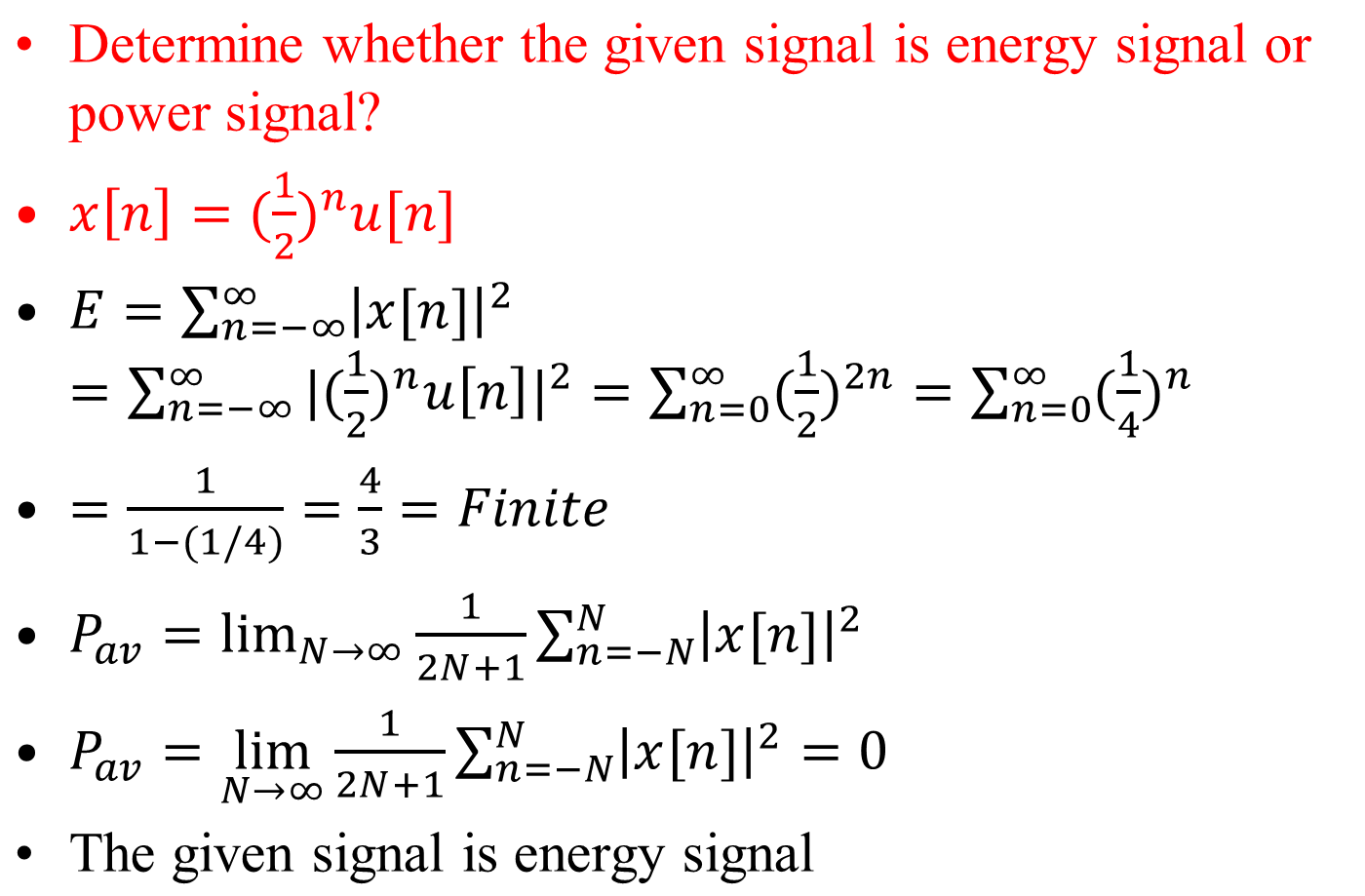 Problem 2: